Argumentasjon i matematikk handlar om at elevane grunngir framgangsmåtar, resonnement og løysingar og beviser at dei er gyldige samtalar 
(Utdanningsdirektoratet, 2020).
Modul 5 Argumentasjon
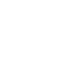 Click to edit Master title style
Tidsbruk: 195 minutter + utprøving med elever
Om modulen
Denne modulen legger spesielt vekt på
kjerneelementet Argumentasjon og generalisering 
samtaletypen Hvorfor? La oss begrunne
samtaletrekkene Resonnere og Tilføye
Mål
Målet med denne modulen er at deltakerne skal
lære å planlegge og lede en matematisk samtale der elevene skal beskrive og begrunne mønster og sammenhenger
planlegge og lede en matematisk samtale der elevene skal argumentere for at sammenhenger gjelder generelt
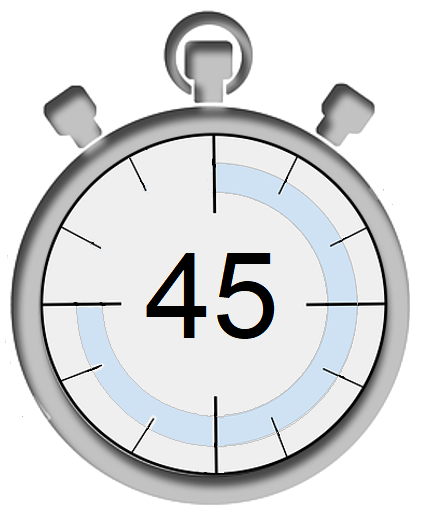 1. Forberedelse
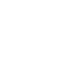 Les og reflekter
Individuelt.
Les artikkelen Mønster, sammenhenger og argumentasjon.
Marker deler du finner spesielt viktige, relevante eller interessante. 
Artikkelen argumenter for at arbeid med mønster bør ha en sentral plass i matematikkundervisningen. Hvilke argumenter mener du er spesielt viktige?
Velg et par av eksemplene i artikkelen du ønsker å se nøyere på.Hvilke kjerneelementer blir berørt gjennom disse eksemplene?Vær konkret i beskrivelsen.

Ta notatene med til diskusjon i gruppe/plenum.
Se film og reflekter
Individuelt.
Se filmen Telle med 4 fra 5 i lys av artikkelen.

Ca ett minutt og 50 sekunder ut i filmen oppdager en elev at differensen mellom to nabotall i en kolonne er 20. Eleven bruker observasjonen til å finne tallet som vil komme i ruta under 33. Tre minutter ut i filmen stopper læreren opp og spør etter mønster. Mønsteret med 20 mellom to nabotall i samme kolonne blir da tatt opp igjen. 
Hvordan håndterer læreren innspill fra elevene i de to situasjonene?
Hvilken type argumentasjon benytter elevene i de to situasjonene?

Ta notatene med til diskusjon i gruppe/plenum.
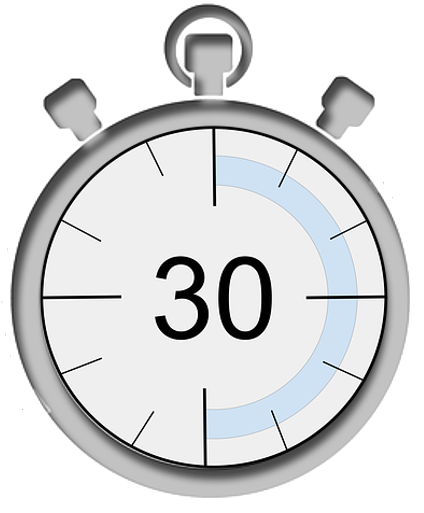 2. Diskusjon av teori
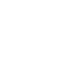 Drøfte artikkel og film i grupper(15 minutter)
Den som leder modulen sørger for at 
alle i gruppen i tur og orden får si det de har merket seg
gruppen holder tiden og passer på at dere først og fremst samtaler om spørsmålene
blir enig om hva dere skal løfte fram i plenum og hvem som skal gjøre det

Hvis dere er færre enn ti lærere kan dere gjennomføre samarbeidet som en gruppe uten plenum.
Drøfte artikkel og film i plenum(15 minutter)
Gruppene deler momentene de har valgt ut.Noter stikkord som dere kan ta med inn i planleggingen.
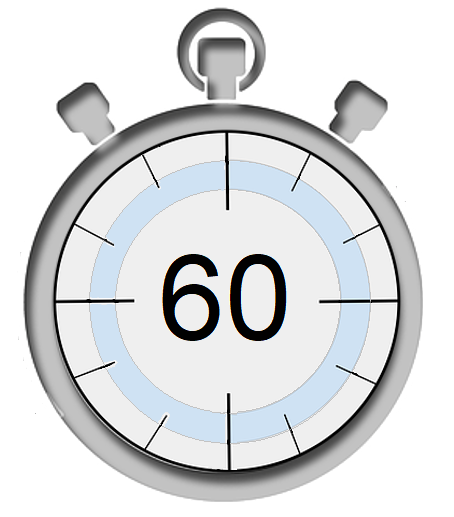 3. Felles planlegging
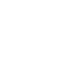 Aktiviteten Telle i kor
Gå sammen i grupper på 6-10 personer. 
Bruk Undervisningsnotat Modul 5 og planlegg aktiviteten Telle med 4 fra 5. Diskuter de ulike momentene i undervisningsnotatet og bli enig om et felles notat. 

Tenk gjennom
hvordan elevene vil komme til å argumentere 
hvordan elevenes innspill skal representeres på tavla 
hvordan dere vil utnytte samtaletrekkene Resonnere og Tilføye
Planlegging – Hvorfor? La oss begrunne
Ved bruk av samtaletypen Hvorfor? La oss begrunne skal dere legge til rette for at elevene argumenterer og begrunner.
I denne aktiviteten skal de begrunne hvordan de kan bruke mønster og sammenhenger til å finne nye tall i en telling. Det er også mulig å generalisere sammenhengen mellom tallet og rutenummeret. 
Sammenhengen kan uttrykkes retorisk eller symbolsk, for eksempel: 
Tallene i «rutene» er en mer enn tallene i fire-gangen 
4n + 1, der n er rutenummeret. 
Det kan være fristende å forfølge andre interessante ideer som oppstår undervegs i samtalen, men i denne type samtale handler det om å dykke dypere ned i sammenhengene som målet for samtalen.
Planlegging fortsetter
Alle deltakerne noterer det dere blir enige om i undervisningsnotatet. La én av deltakerne passe tiden, slik at dere får god tid til å drøfte alle fasene i undervisningsøkta.
Velg til slutt hvem av dere som skal lede en øving mens kollegene er «elever».
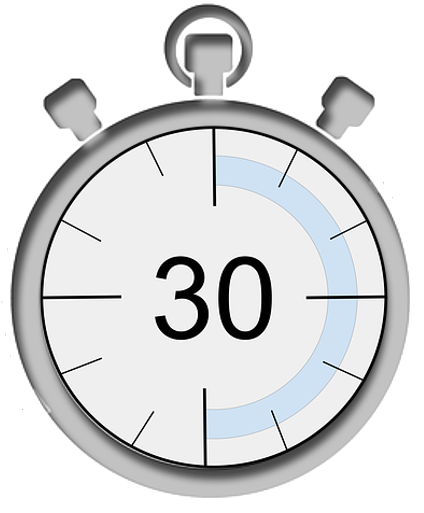 4. Øving
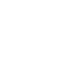 Øve med kolleger
Deltakerne i planleggingsgruppen øver på aktiviteten. En eller to deltakere har rollen som lærer, resten er «elever». «Læreren» følger undervisningsnotatet og gjennomfører aktiviteten slik gruppen har planlagt. Undervisningsnotatet kan justeres etter erfaringene dere gjør under øvingen.
Time-Out
Både «læreren» og «elevene» kan be om Time-Out. Da tar dere et kort avbrekk for å avklare viktige spørsmål eller minne om ting gruppen er blitt enige om under planleggingen. 
Det kan for eksempel dreie seg om hvordan dere vil 
disponere tavlen 
få elevene til å begrunne mønster og sammenhenger
Tips til utprøvingen
Opplegget skal prøves ut med elever før dere møtes til oppsummering etter utprøvingen.

Læringsutbyttet for lærerne vil bli bedre om (deler av) planleggingsgruppen deltar når opplegget prøves ut med elevene. 

Time-out kan også bli benyttet under utprøvingen.
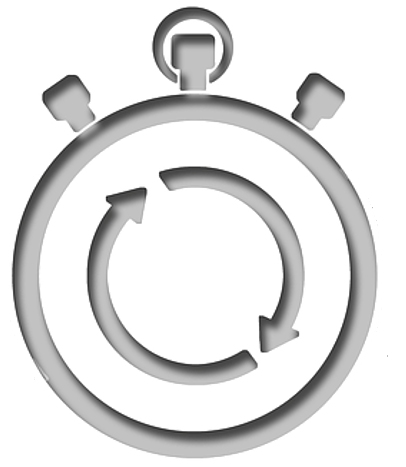 5. Utprøving med elever
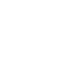 Utprøving med elever
Bruk undervisningsnotatet og gjennomfør aktiviteten slik gruppen har planlagt.

Bruk Time-Out om dere er flere sammen om utprøvingen. 
Dere kan for eksempel diskutere hvordan dere kan
få tilgang til elevenes tenking 
gi passende respons 
invitere flere elever inn i samtalen
Dokumentasjon
Bruk gjerne mobil og ta lydopptak under utprøvingen.
Noter etter utprøvingen hva du mener du lyktes med og hva som var utfordrende.
Ta bilde av det tavlene/plakatene etter at aktiviteten er prøvd ut

Er dere flere sammen bør dere lage et felles notat.
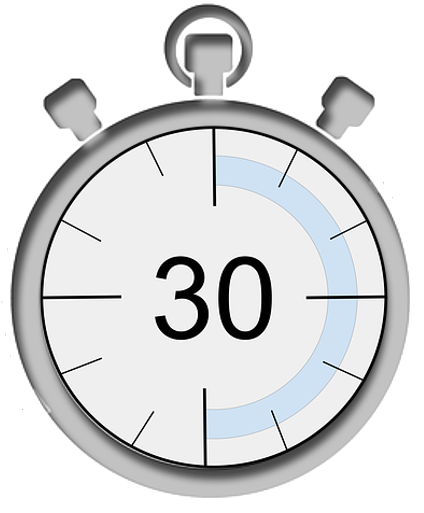 6. Vurdering/refleksjon
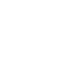 Vurdering/refleksjon i grupper(20 minutter)
Deltakerne deler erfaringene fra utprøvingen i planleggingsgruppene. Ta runden slik at alle får presentere sine tanker og erfaringer. 
Hvordan begrunner elevene mønstrene som oppstår?
Hva har elevene forstått om generelle uttrykk?
Gjennomførte dere aktiviteten slik dere planla? Hva skyldes eventuelle avvik?
Hvordan fungerte samtaletrekkene dere hadde planlagt å bruke? Gi konkrete eksempler.
Velg to-tre momenter dere vil dele med resten av kollegiet
Vurdering/refleksjon i plenum(10 minutter)
Hver gruppe deler momentene dere har valgt med kollegene.
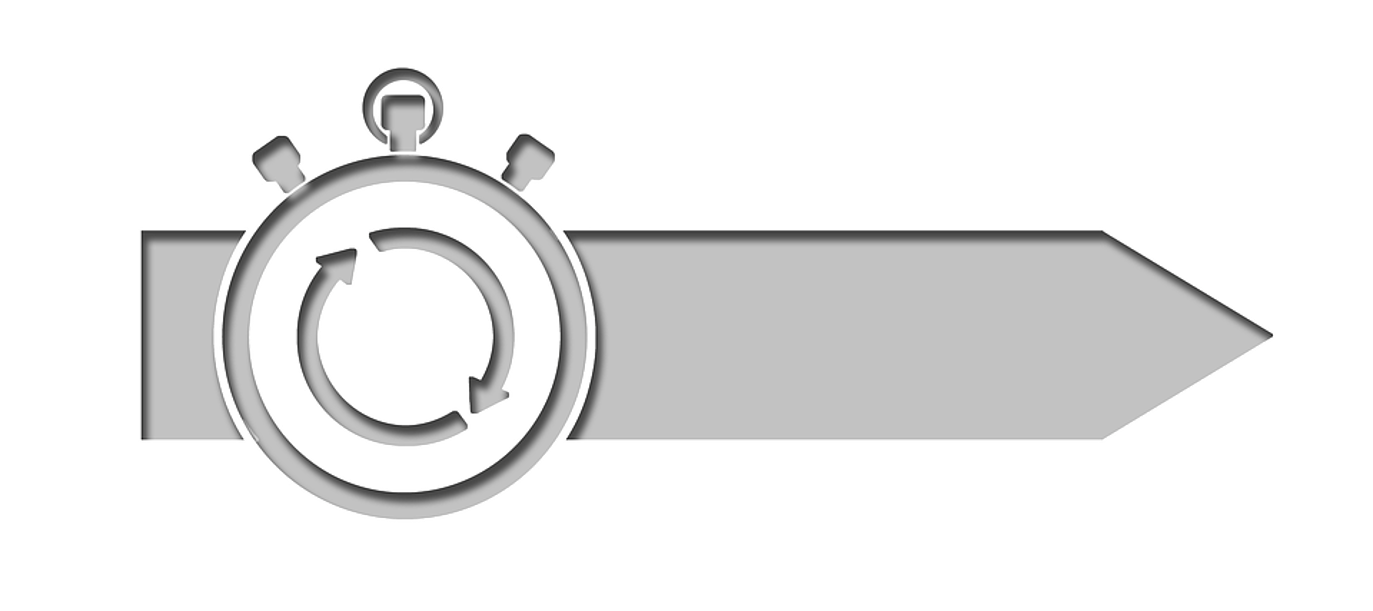 Modul 6 Anvendelse
Neste modul
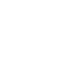